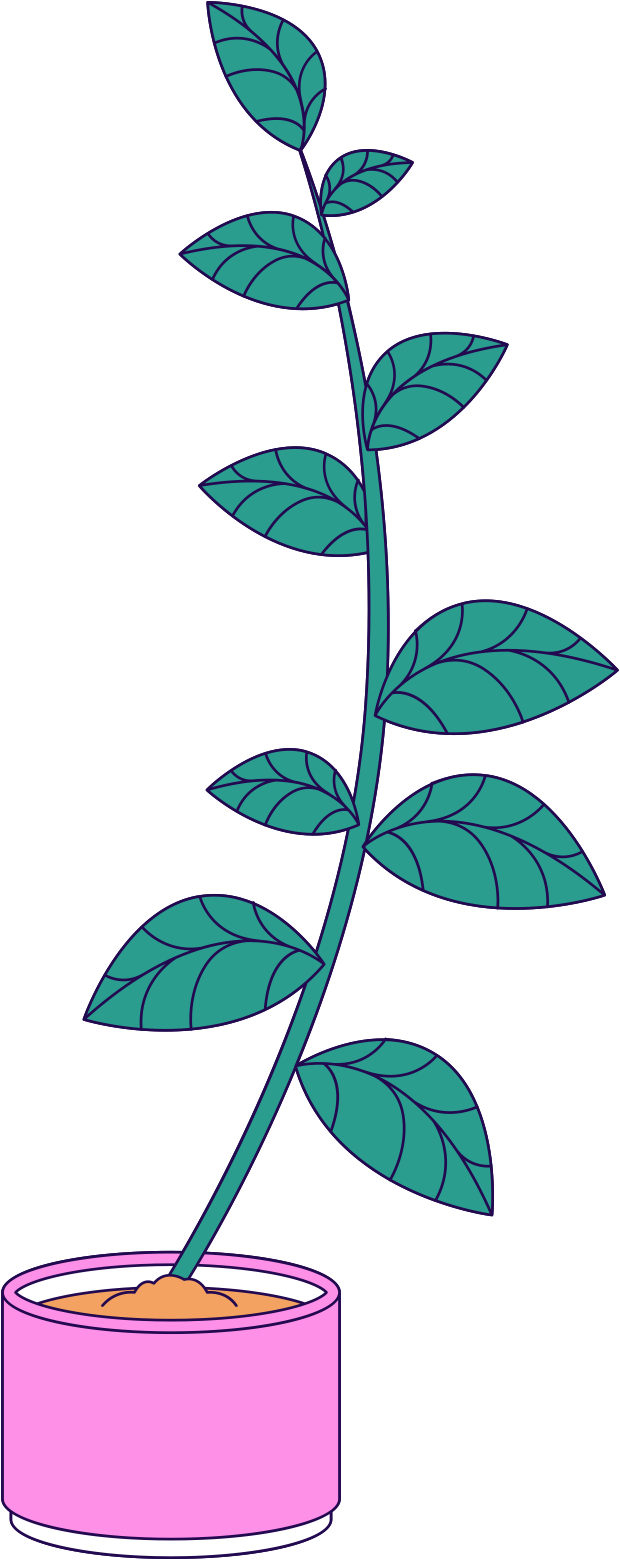 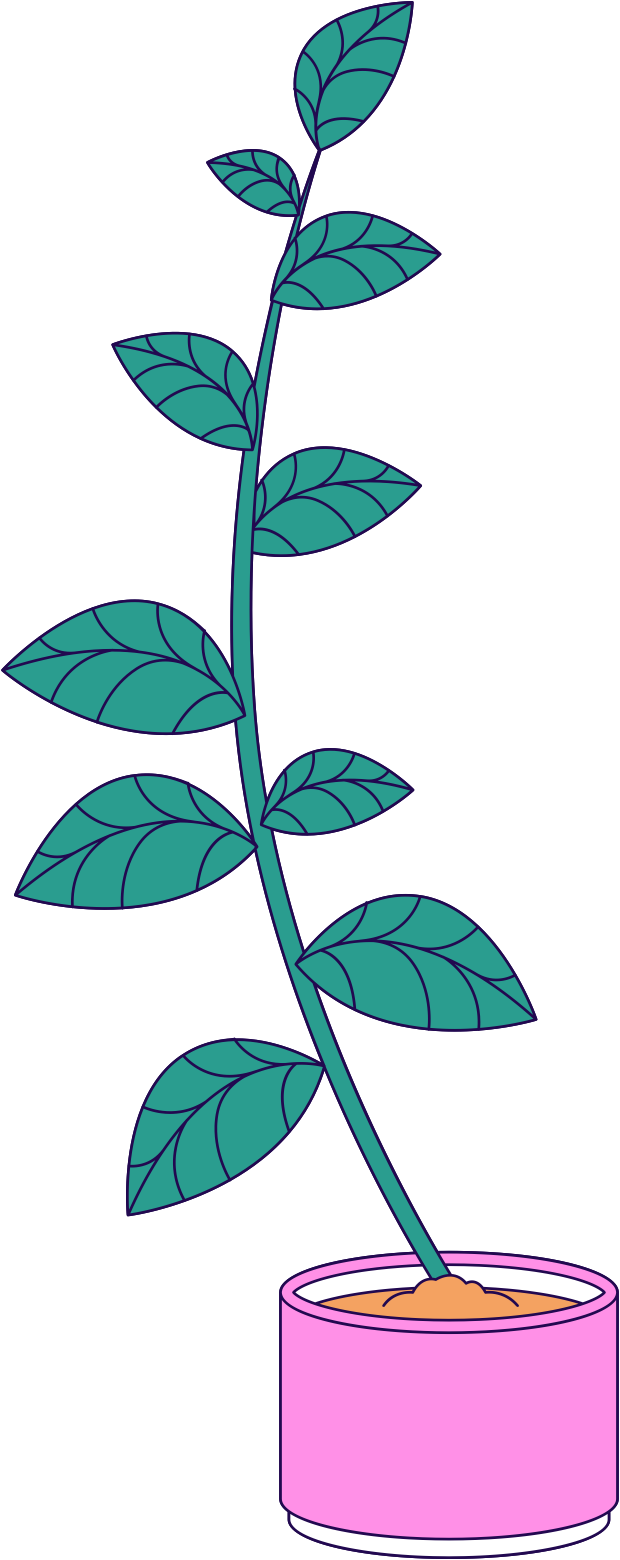 GENETICS & PLANT BREEDING SLIDES
Write a subtitle of this presentation here
LESSON OBJECTIVES
What is Genetics?
Passing Traits
Understand what genetics is and why it's important.
Learn how traits are passed from one generation to the next.
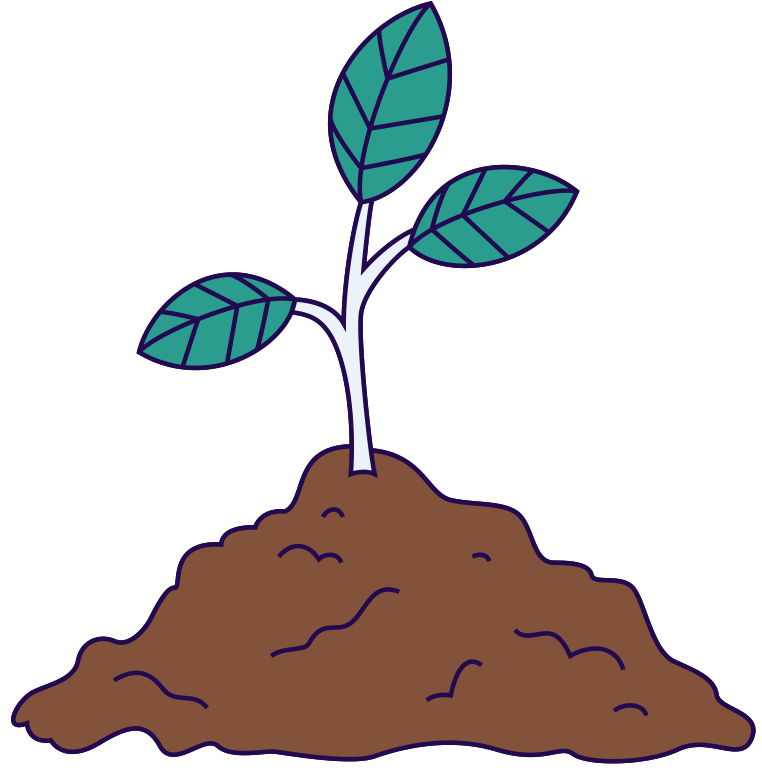 Breeding Methods
Impact on Food
Explore different techniques used in plant breeding.
Discover how plant breeding impacts our food and environment.
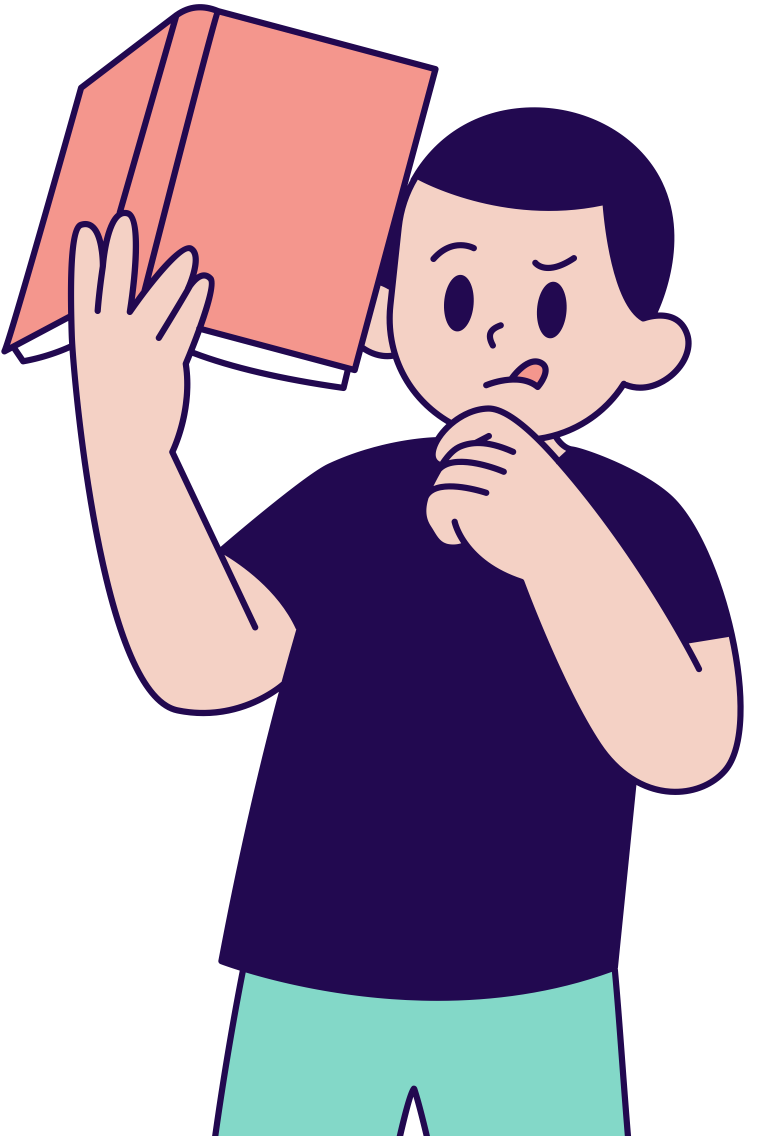 What is Genetics?
Understand what genetics is and why it's important.
WHAT IS GENETICS?
Write a subtitle of this presentation here
Write a subtitle of this presentation here
Write a subtitle of this presentation here
Write a subtitle of this presentation here
WRITE AN IMPORTANT IDEA HERE
Write a main idea here
Write a main idea here
Write a main idea here
Lorem ipsum dolor sit amet, consectetur adipiscing elit, sed do eiusmod tempor.
Lorem ipsum dolor sit amet, consectetur adipiscing elit, sed do eiusmod tempor.
Lorem ipsum dolor sit amet, consectetur adipiscing elit, sed do eiusmod tempor.
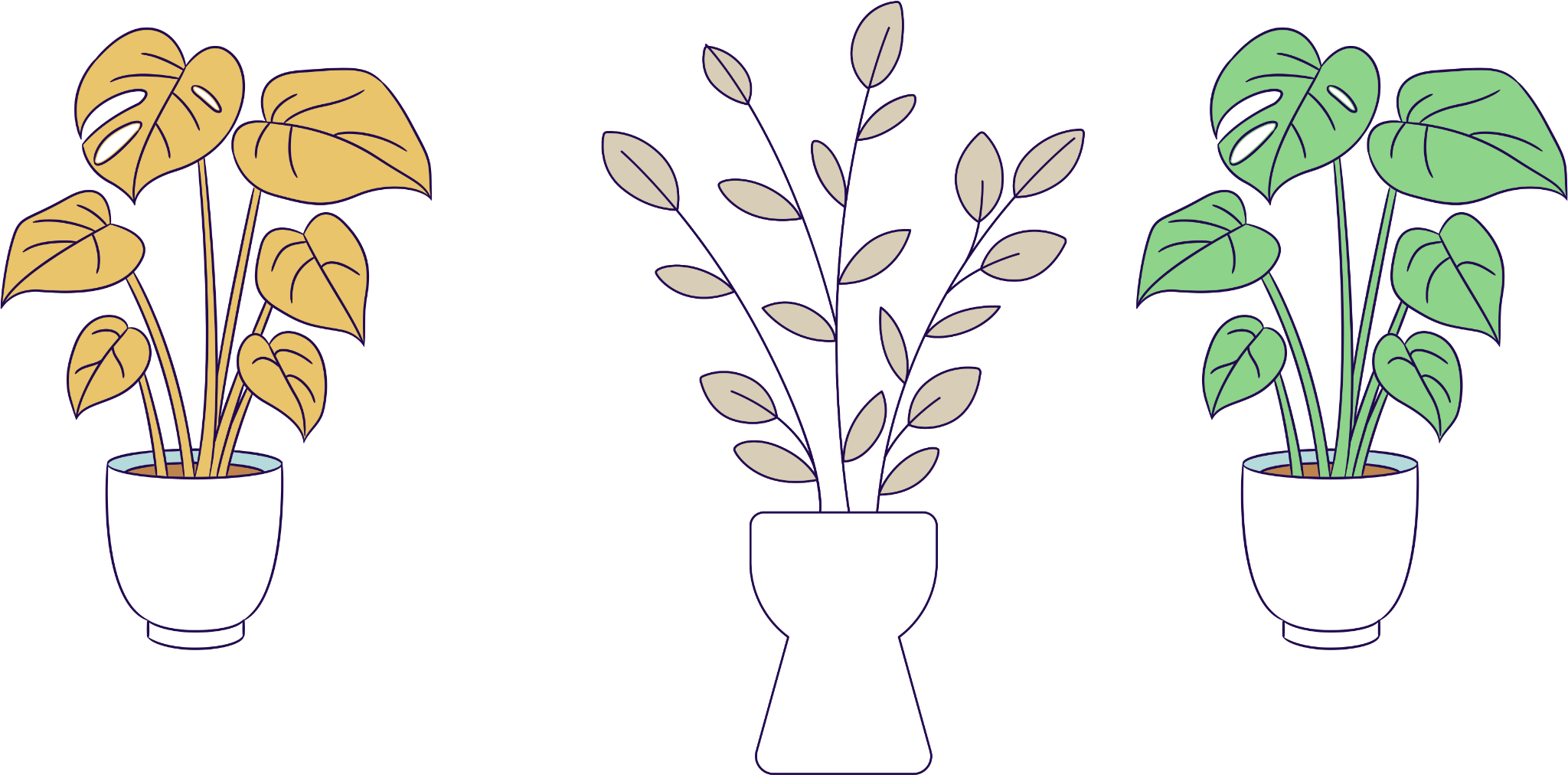 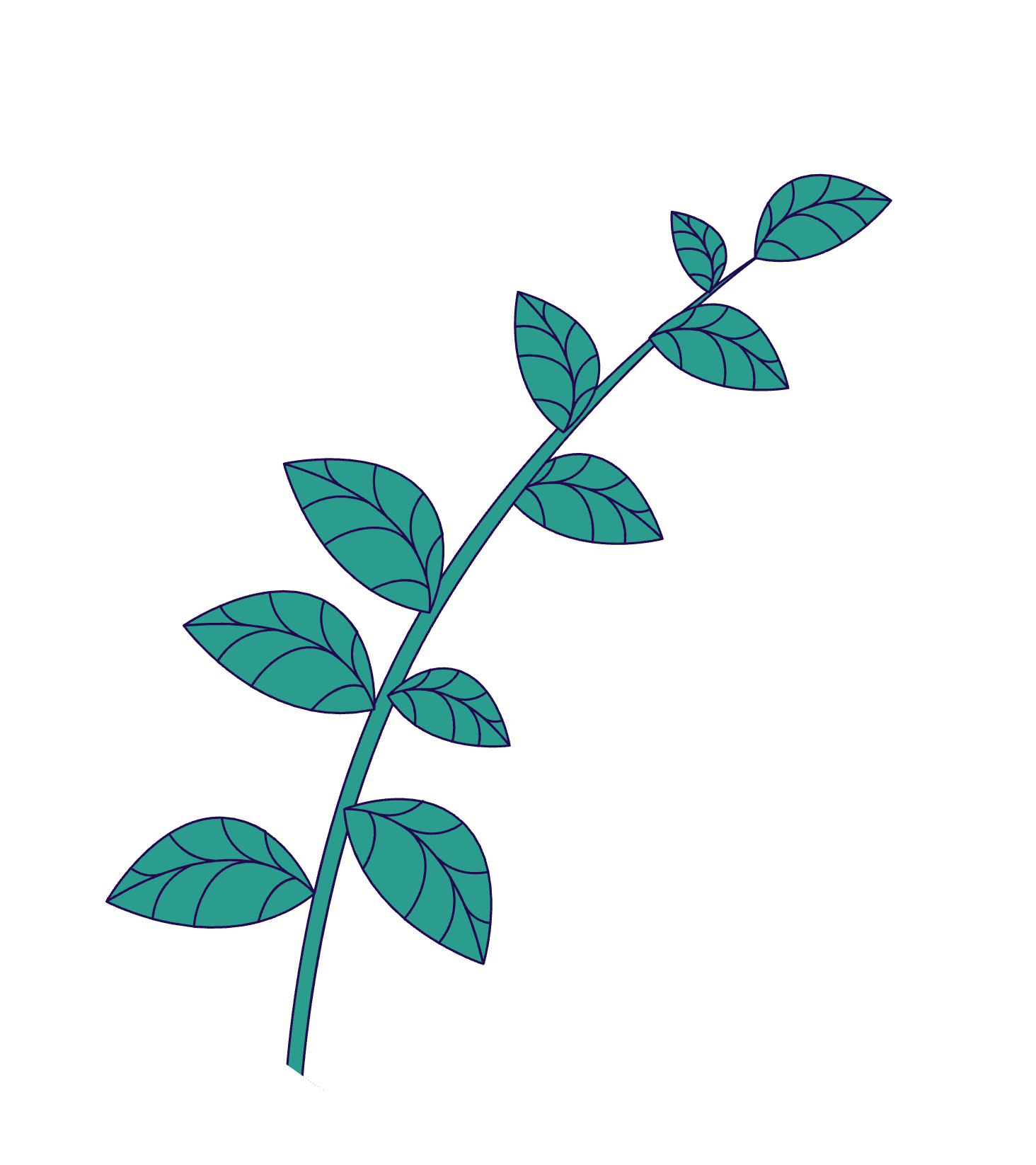 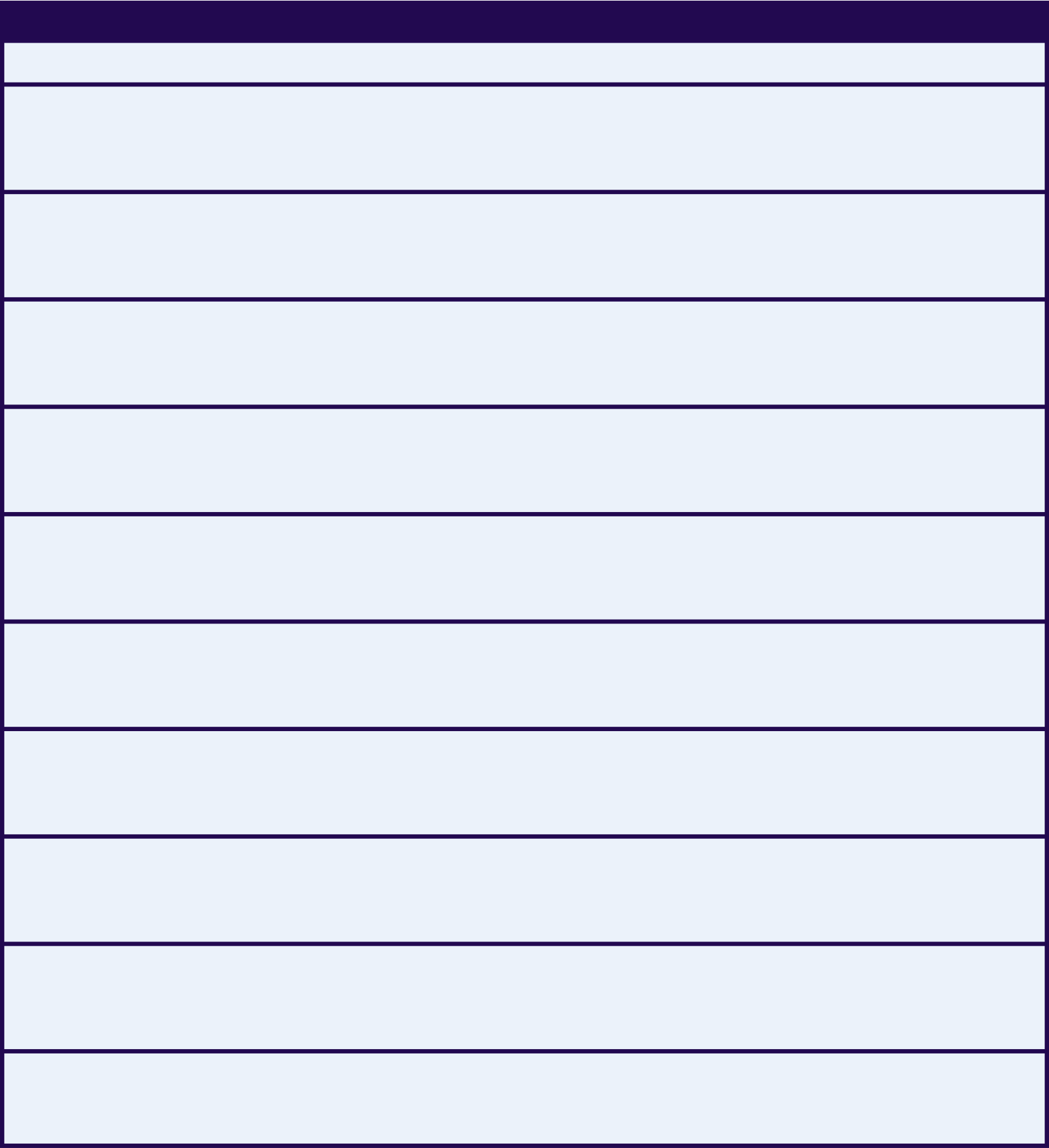 Bananas we eat today are actually hybrids of two wild species. They were selectively bred for their sweetness and seedless nature.
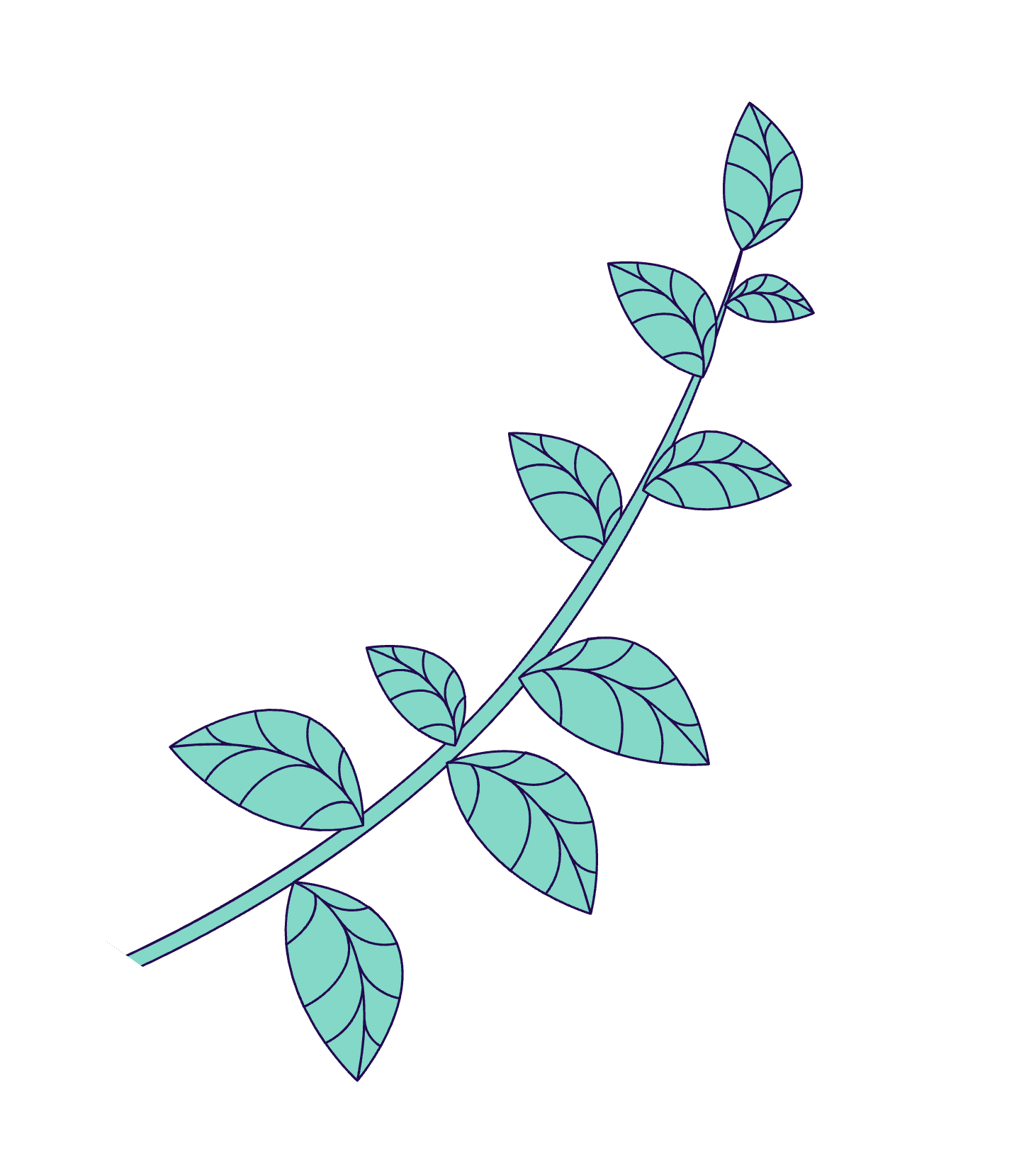 DNA - THE CODE OF LIFE
01
Write a main idea here
Lorem ipsum dolor sit amet, consectetur adipiscing elit.
02
Write a main idea here
Lorem ipsum dolor sit amet, consectetur adipiscing elit.
03
Write a main idea here
Lorem ipsum dolor sit amet, consectetur adipiscing elit.
04
Write a main idea here
Lorem ipsum dolor sit amet, consectetur adipiscing elit.
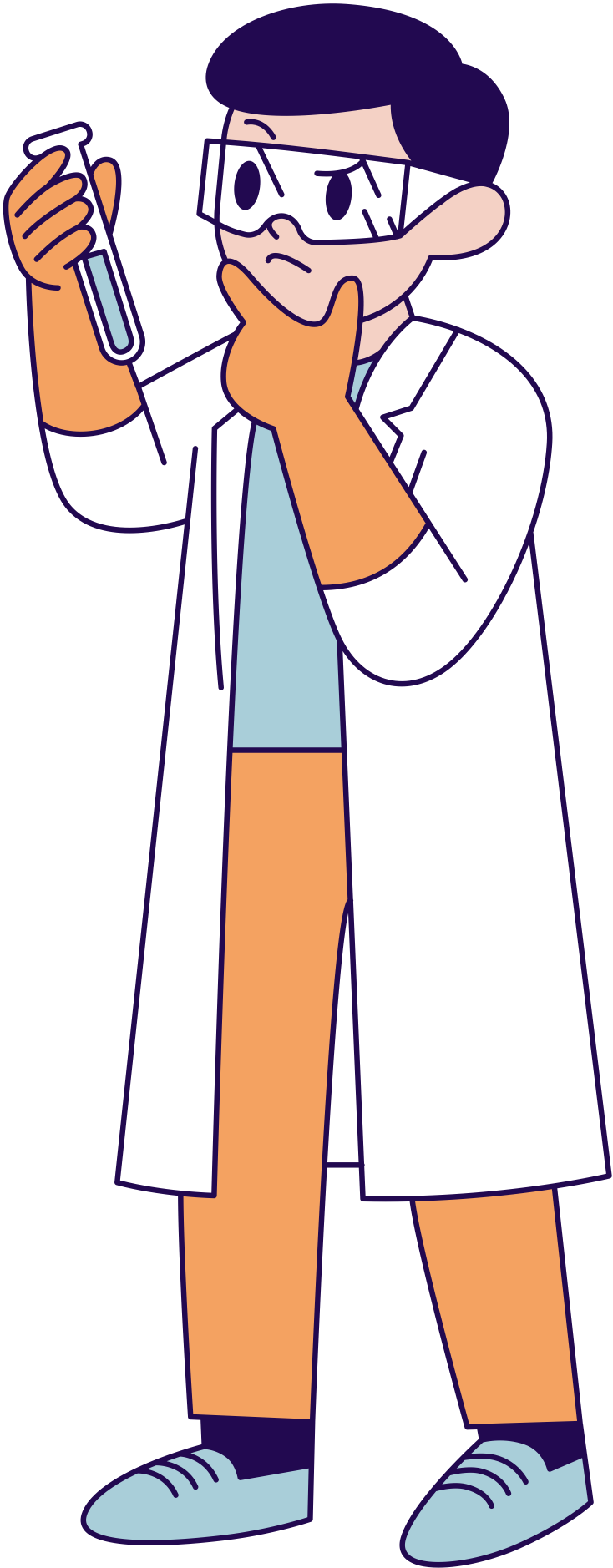 Passing Traits
Learn how traits are passed from one generation to the next.
CHARTS & DIAGRAMS
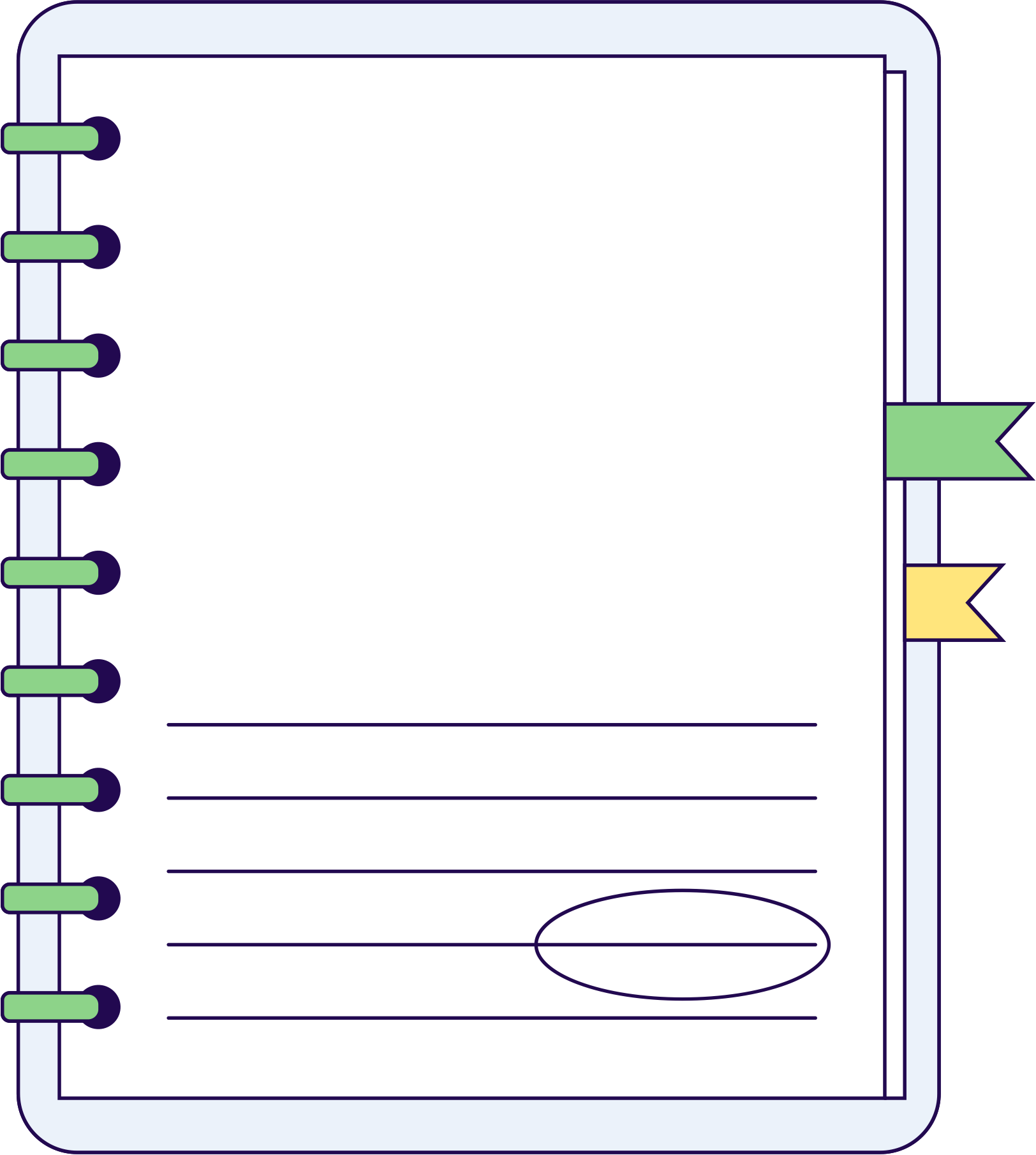 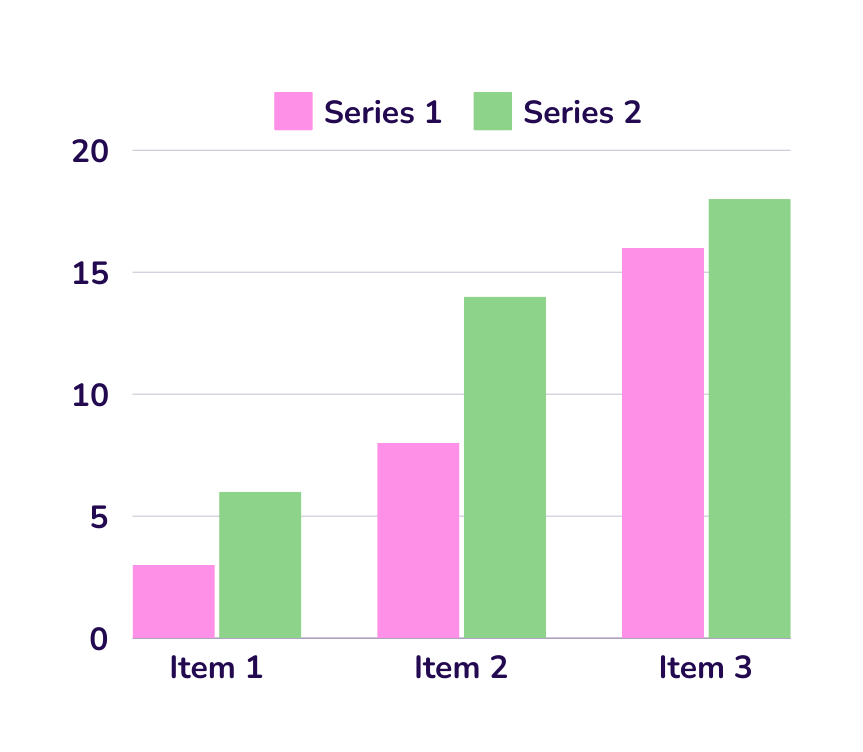 Series 1
Lorem ipsum dolor sit amet, consectetur adipiscing elit, sed do eiusmod tempor incididunt ut labore et dolore magna aliqua.
Series 2
Lorem ipsum dolor sit amet, consectetur adipiscing elit, sed do eiusmod tempor incididunt ut labore et dolore magna aliqua.
70%
Over 70% of the food we eat comes from plants that have been selectively bred or genetically modified!
SELECTIVE BREEDING
Selective breeding is choosing plants with specific traits to breed.
Farmers have used selective breeding for thousands of years.
It helps grow better crops and improves plant traits.
Lorem ipsum dolor sit amet, consectetur adipiscing elit, sed do eiusmod tempor incididunt ut labore et dolore magna aliqua.
Lorem ipsum dolor sit amet, consectetur adipiscing elit, sed do eiusmod tempor incididunt ut labore et dolore magna aliqua.
Lorem ipsum dolor sit amet, consectetur adipiscing elit, sed do eiusmod tempor incididunt ut labore et dolore magna aliqua.
HYBRID PLANTS
X
Parental line A
Parental line B
=
F1 Hybrid
Lorem ipsum dolor sit amet, consectetur adipiscing elit, sed do eiusmod tempor incididunt ut labore et dolore magna aliqua.
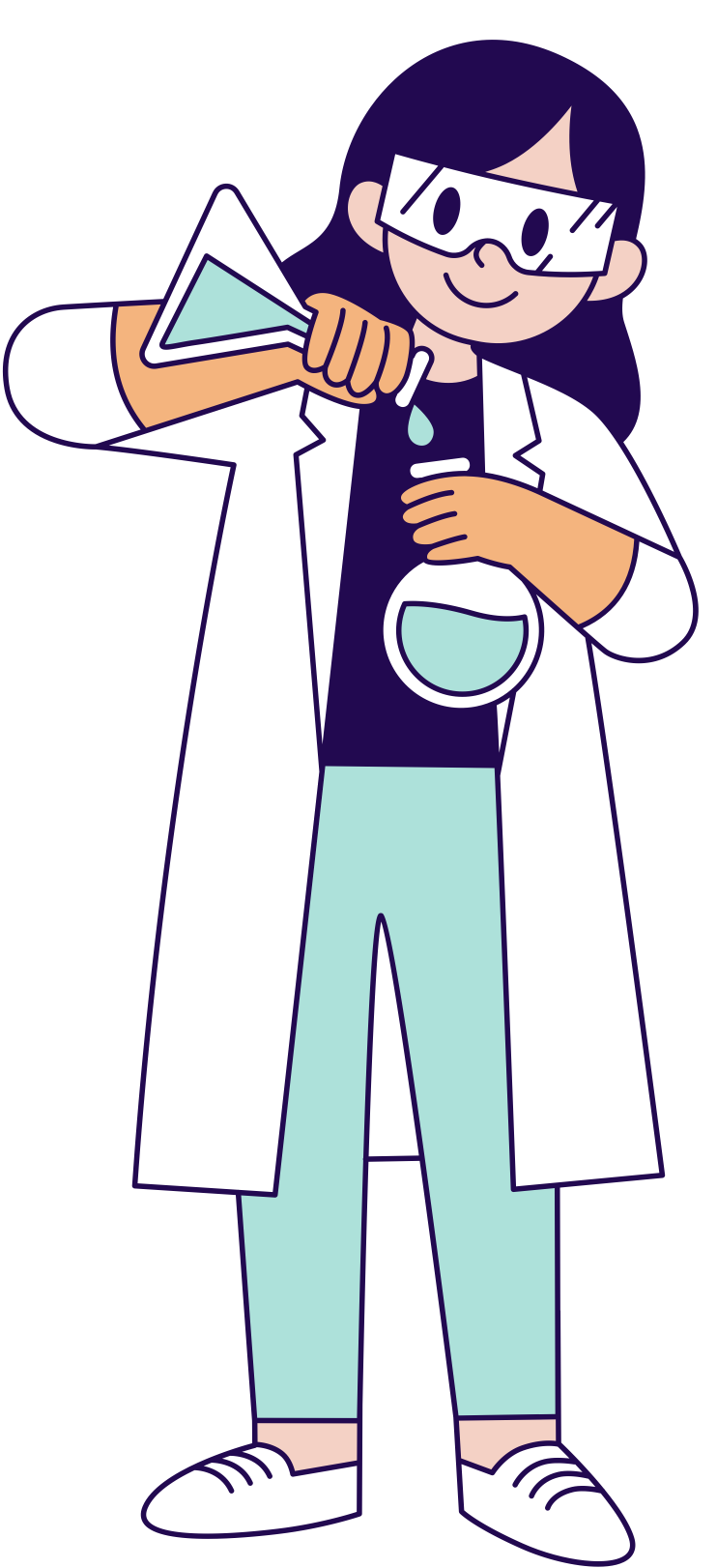 Breeding Methods
Explore different techniques used in plant breeding.
KEY POINTS
Hybrids are plants made by cross-
breeding two different parent plants.
Lorem ipsum dolor sit amet, consectetur adipiscing elit, sed do eiusmod tempor incididunt ut labore et dolore magna aliqua. Ut enim ad minim veniam, quis nostrud exercitation ullamco laboris nisi ut aliquip ex ea commodo consequat.
Hybrids grow stronger, faster, and resist diseases better than parent plants.
Hybrid crops include corn, tomatoes, and strawberries, bred for better size and taste.
Hybrids produce more food, are more nutritious, and adapt better to the environment.
GENETICALLY MODIFIED CROPS
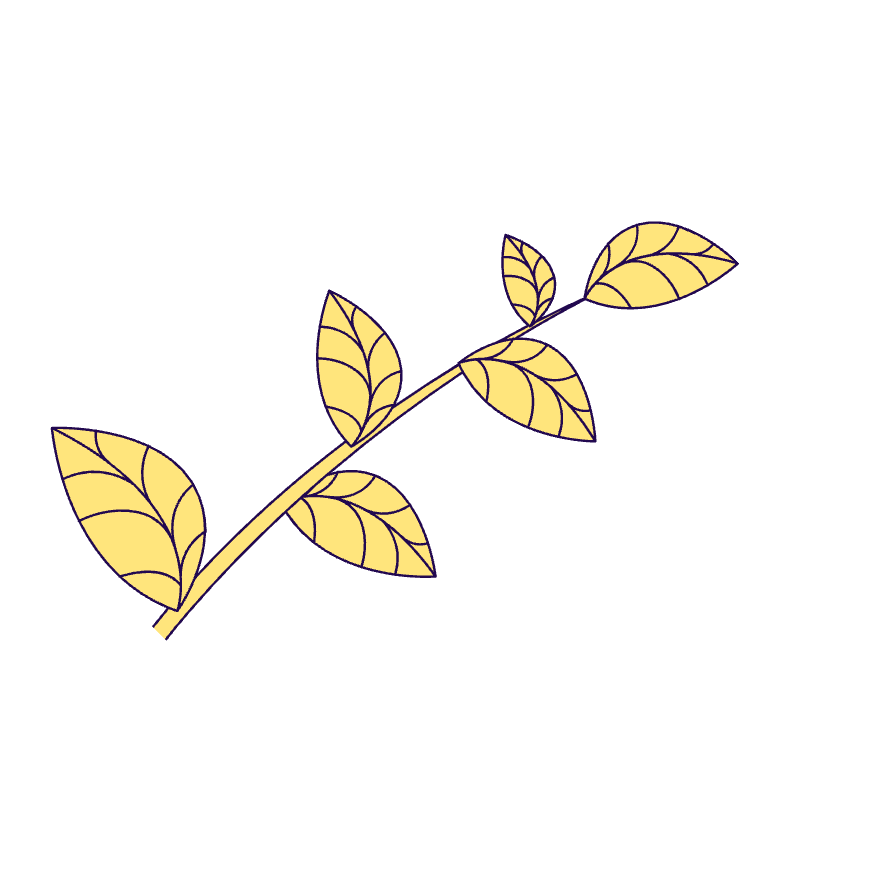 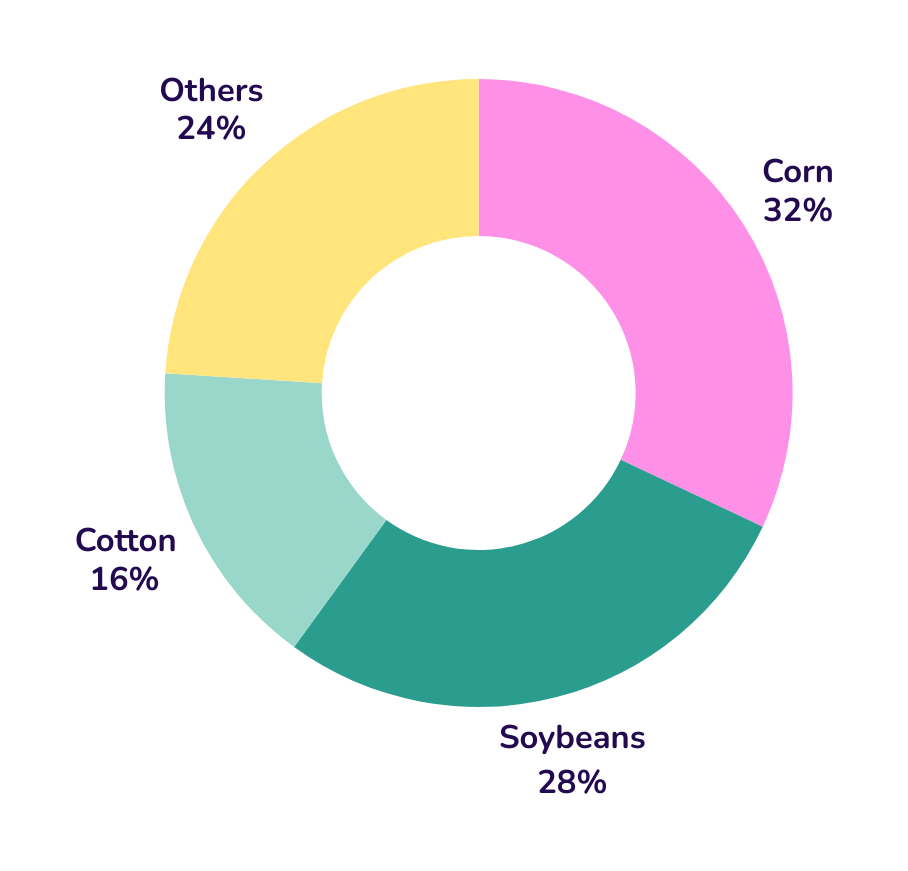 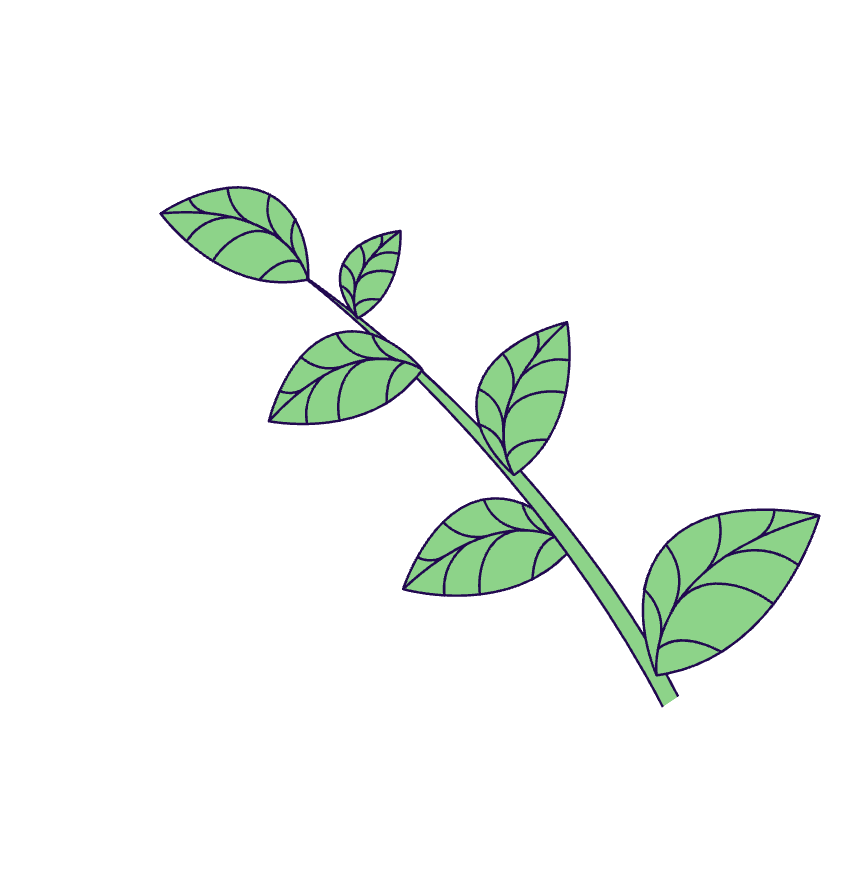 Lorem ipsum dolor sit amet, consectetur adipiscing elit.
Lorem ipsum dolor sit amet, consectetur adipiscing elit.
Lorem ipsum dolor sit amet, consectetur adipiscing elit.
Lorem ipsum dolor sit amet, consectetur adipiscing elit.
WRITE AN IMPORTANT IDEA HERE
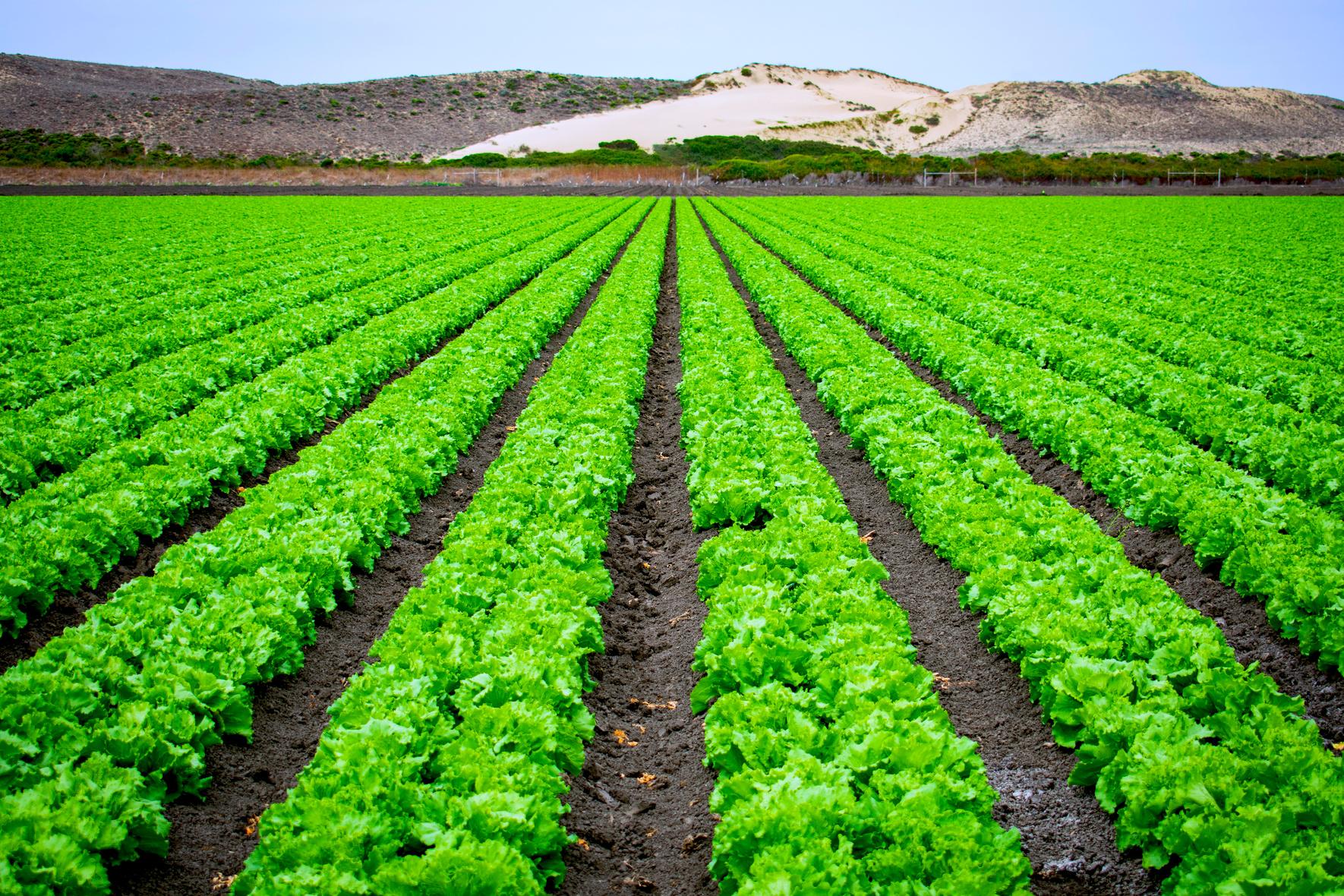 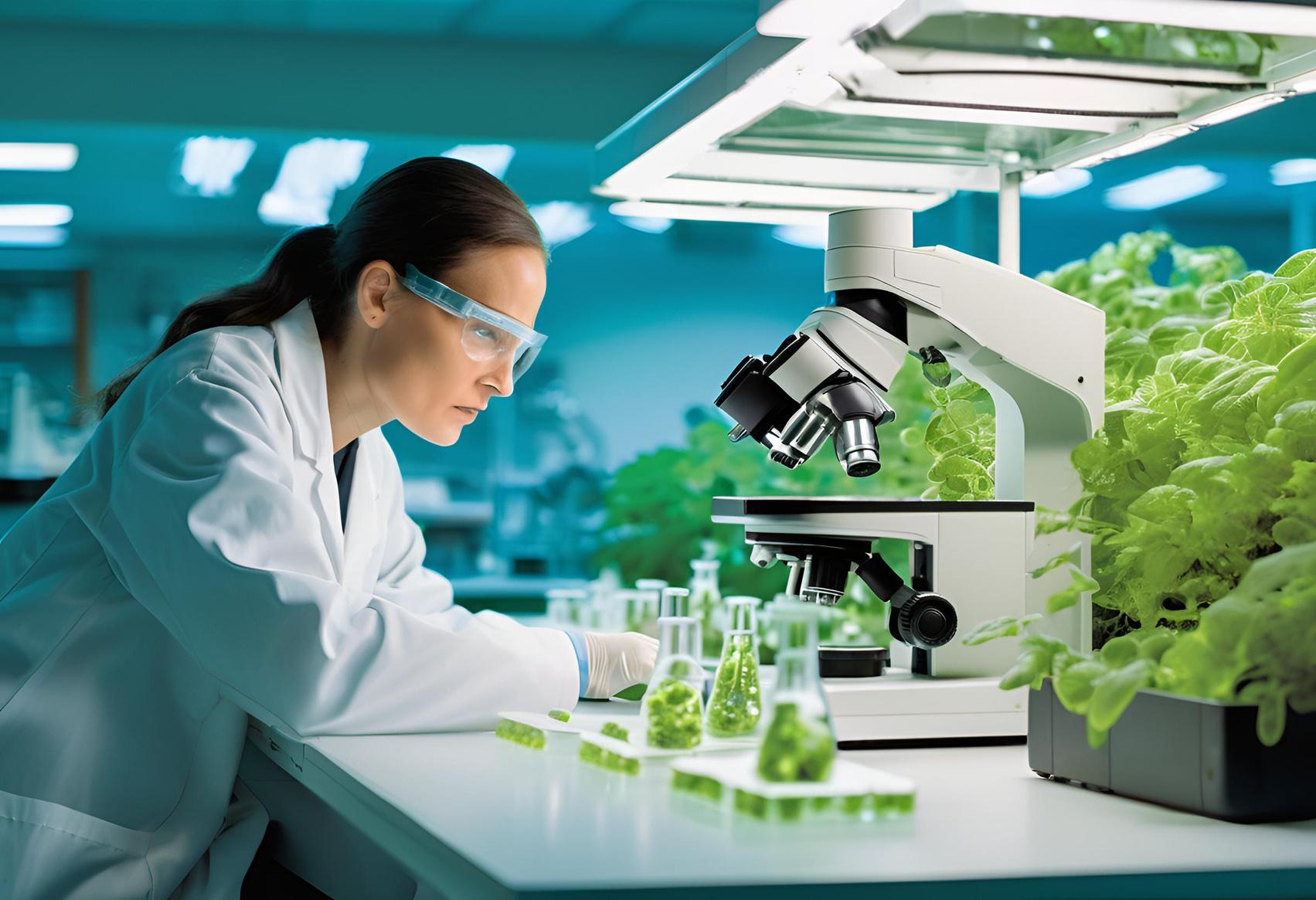 Lorem ipsum dolor sit amet, consectetur adipiscing elit.
Lorem ipsum dolor sit amet, consectetur adipiscing elit.
BREEDING METHODS
Selective Breeding
Crossbreeding
Lorem ipsum dolor sit amet, consectetur adipiscing elit, sed do eiusmod tempor incididunt ut labore et dolore magna aliqua
Lorem ipsum dolor sit amet, consectetur adipiscing elit, sed do eiusmod tempor incididunt ut labore et dolore magna aliqua
Mutagenesis
Genetic Engineering
Lorem ipsum dolor sit amet, consectetur adipiscing elit, sed do eiusmod tempor incididunt ut labore et dolore magna aliqua
Lorem ipsum dolor sit amet, consectetur adipiscing elit, sed do eiusmod tempor incididunt ut labore et dolore magna aliqua
THANK YOU FOR LEARNING WITH US!
Lorem ipsum dolor sit amet, consectetur adipiscing elit, sed do eiusmod tempor incididunt ut labore et dolore magna aliqua
RESOURCE PAGE
This presentation template uses the following free fonts:
Titles :
Gaegu
Headers :
Asap
Body Copy :
Asap
You can find these fonts online too.
COLORS
#FFE57C
#A9CED9
#FF90E7
#2A9D8F
CREDITS
This presentation template is free for
everyone to use thanks to the following:
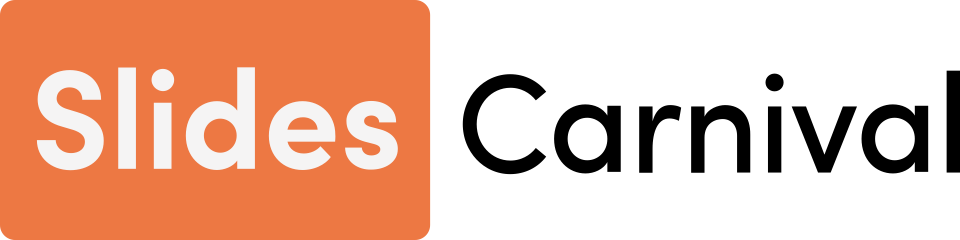 for the presentation template
PEXELS & PIXABAY
for the photos